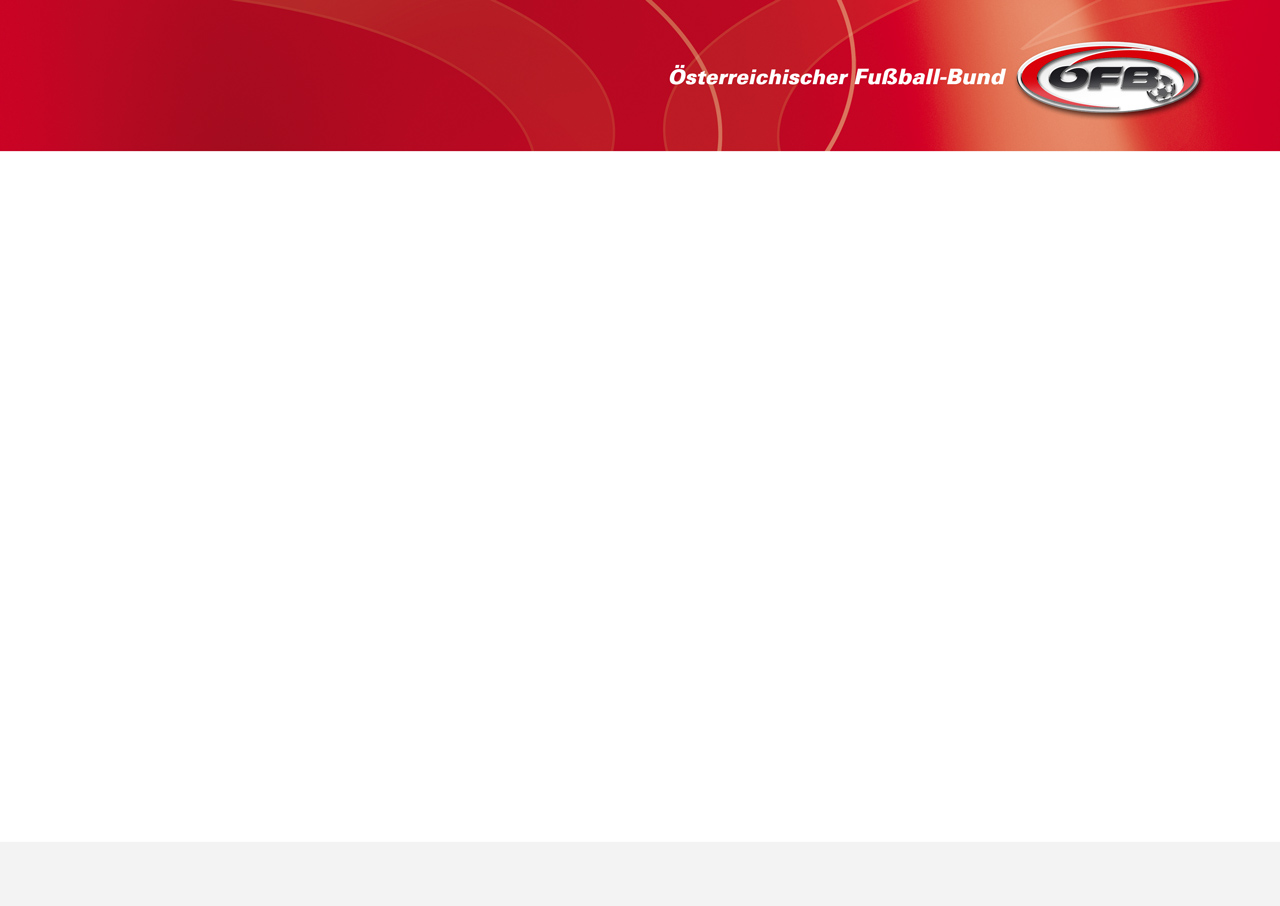 Schülerliga Instruktorenschulung 20.-23.8.2019, Mariazell
Dienstag, 20.8.2019
 
Bis 17.00:
Anreise
Treffpunkt  Hotel
 
 
18.00
Eröffnung/Grußworte
Abendessen
Mittwoch, 21.8.2019
 
08.45 – 12.30:
Hermann Stadler / Alexander Belinger
Theorie u. Praxis: Entwicklung einer Spielphilosophie am Beispiel des U15  
 
 
Pause

14.00 – 17.00:
Werner Gregoritsch / Hermann Stadler
Theorie u. Praxis: Erkenntnisse aus der historischen U21 EM Qualifikation
Freitag, 23.8.2019
 
08.45 – 11.00:
Patrik Barbic 
Theorie u. Praxis: Futsal
 
Schlussworte
Donnerstag, 22.8.2019
 
08.45 – 12.00:
Willi Schuldes
Theorie u. Praxis: Spielerentwicklung im Nachwuchs des SK Rapid Wien

Pause
 
14.00 – 16.00:
Gerhard Gerstenmayr
Die „neuen“ Fußballregeln
 
 
Ab 18.00 Uhr
Match / Grillabend
Instruktoren gegen eine Auswahl
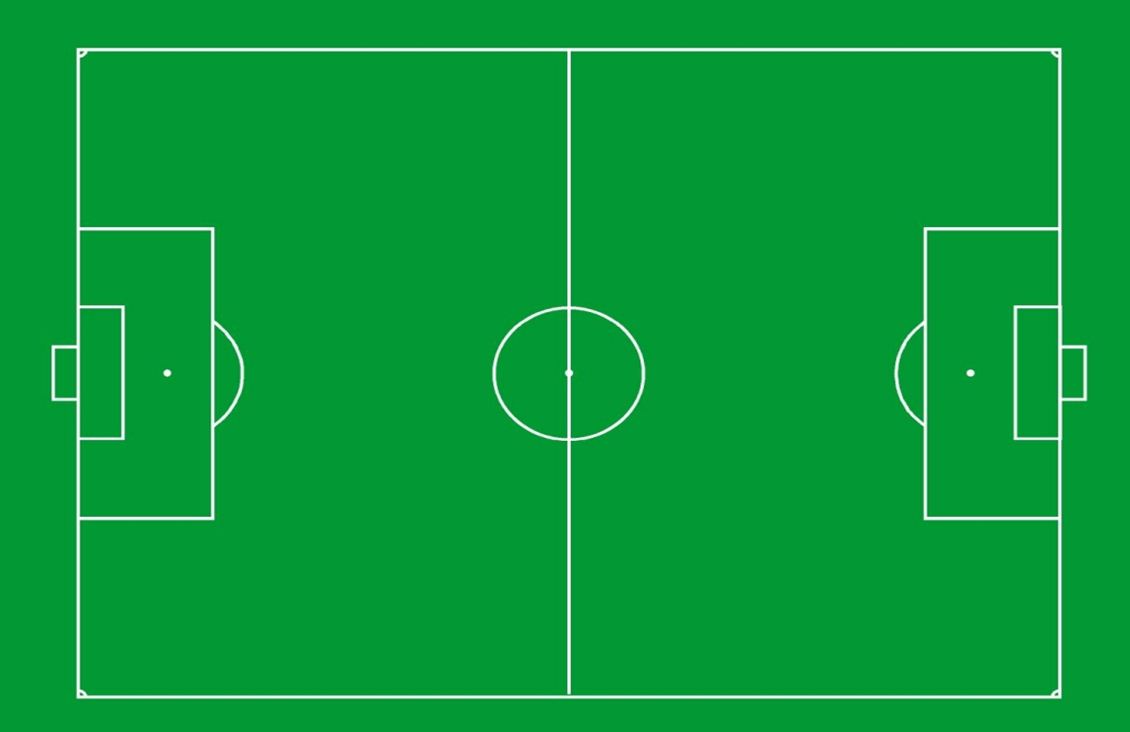 Die Referenten:
Werner Gregoritsch
ÖFB U21 Teamchef
 
Hermann Stadler
ÖFB U16 Teamchef
 
Willi Schuldes
Sportlicher Leiter SK Rapid Wien
 
Gerhard Gerstenmayer
Regelreferent des ÖFB
 
Patrik Barbic
ÖFB Futsal Teamchef 
 
Alexander Belinger
Videoanalyst ÖFB U16 Nationalteam
Schülerliga Instruktorenschulung 2019